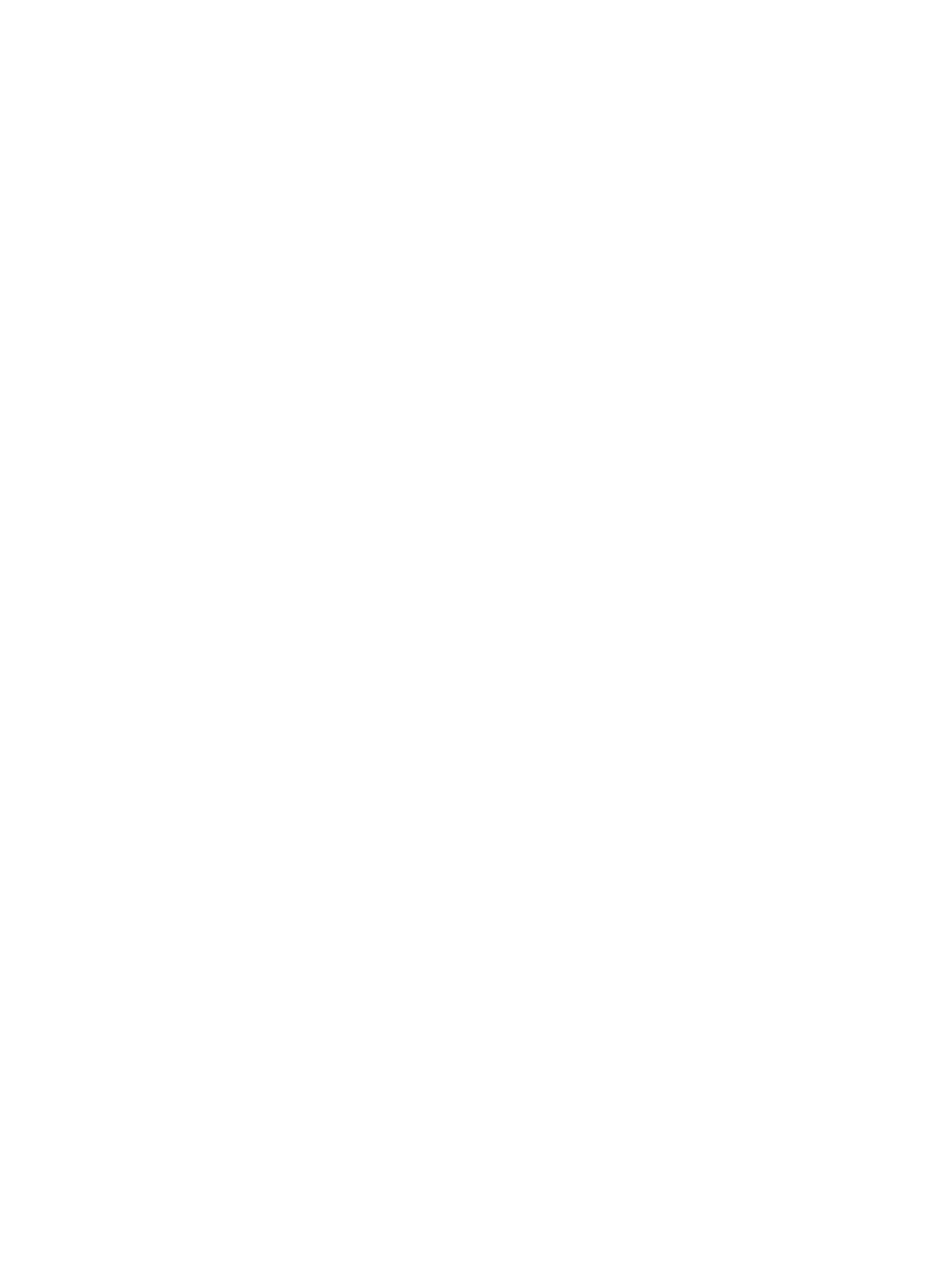 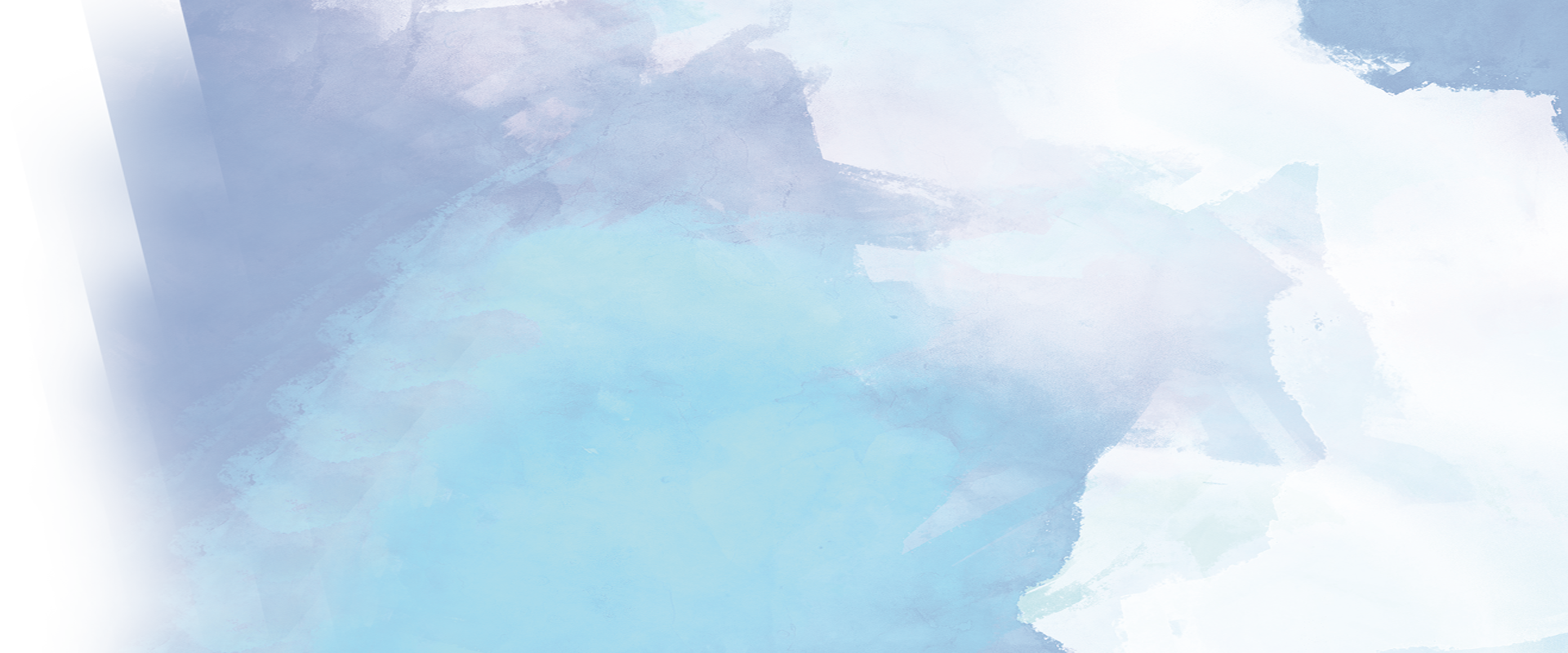 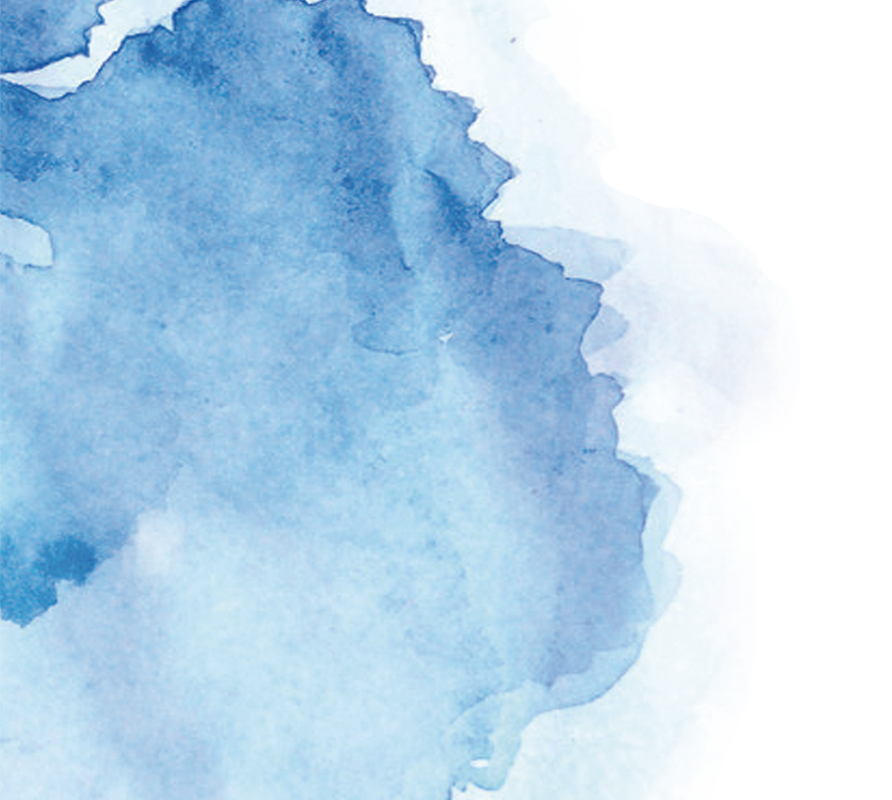 20xx
水彩风通用商务总结
汇报人：xx    汇报时间：XXXX年XX月
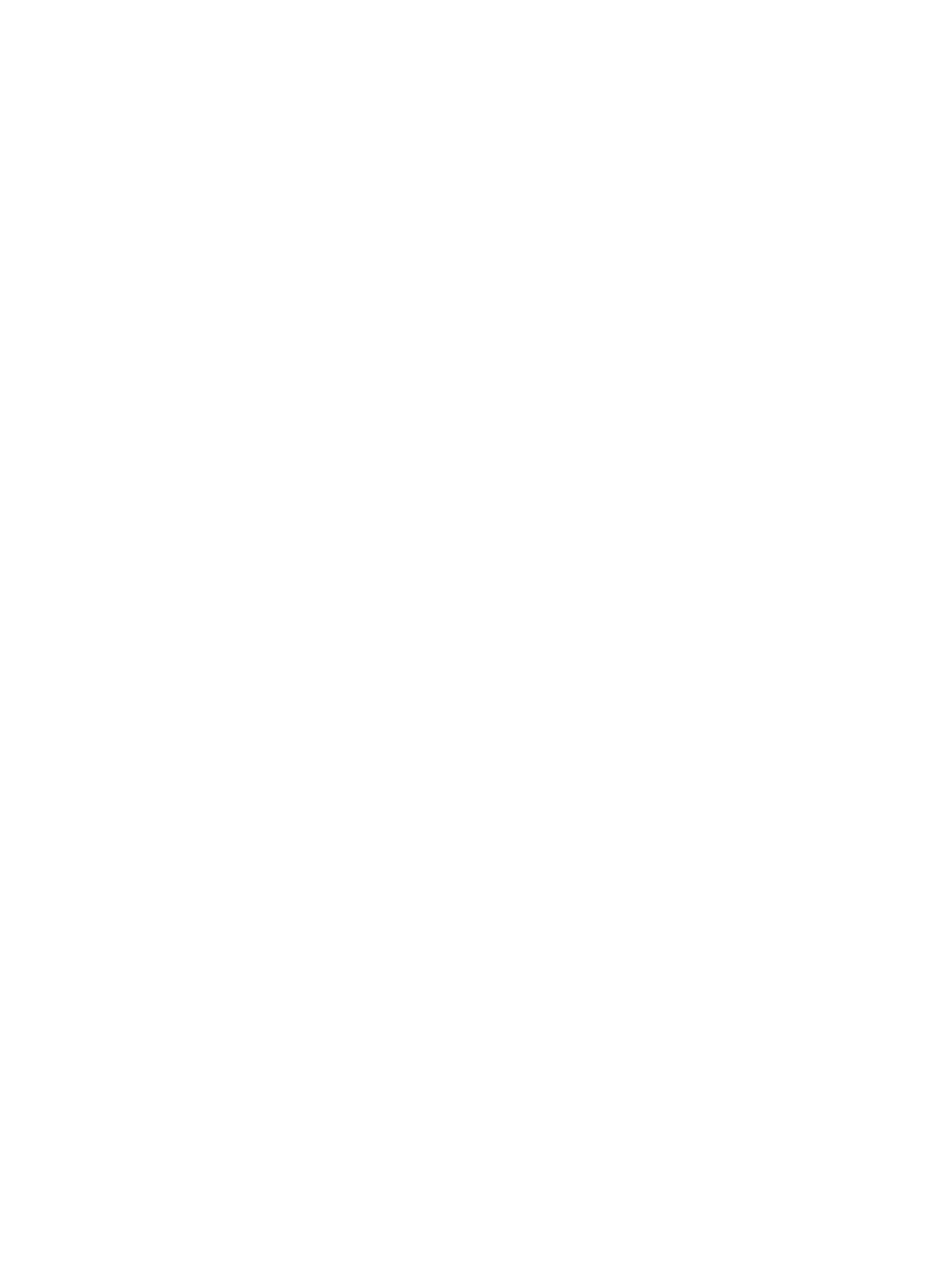 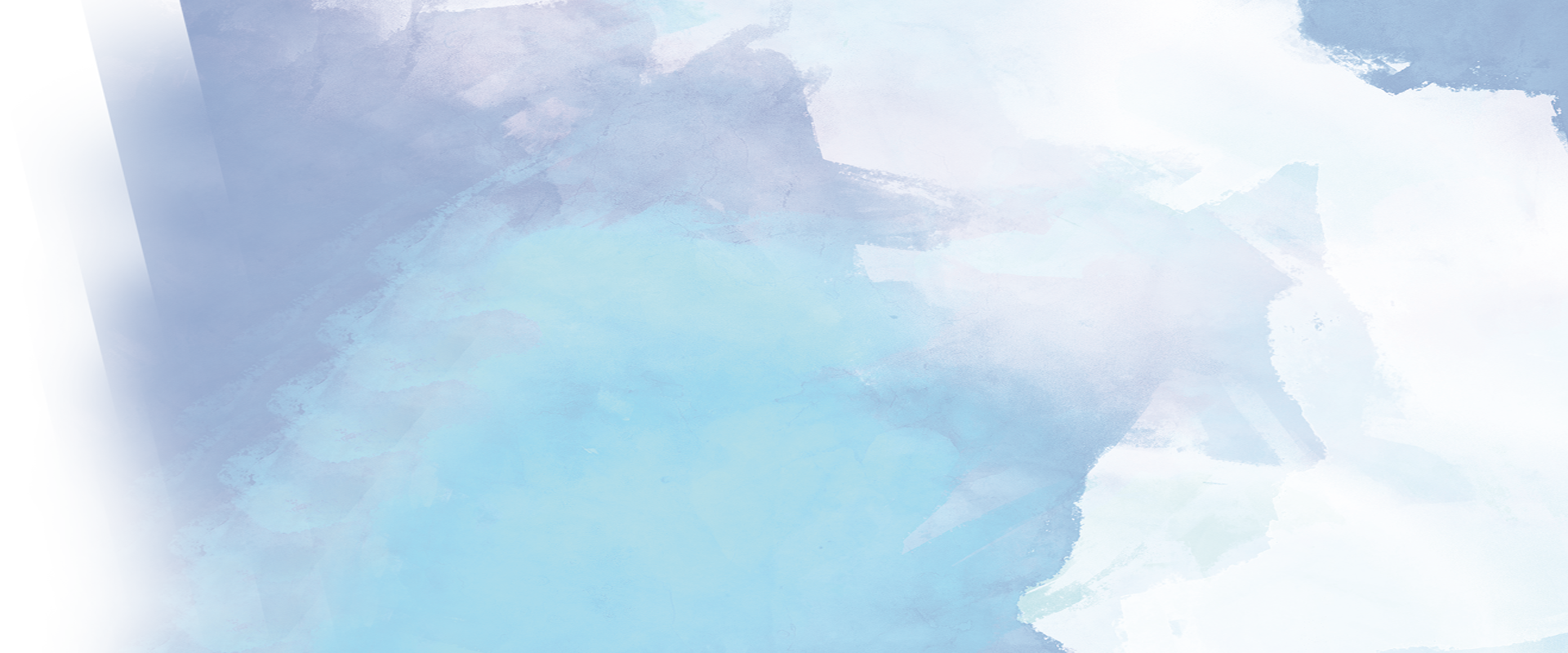 01/年度工作概述
03/成功项目展示
02/工作完成情况
04/明年工作计划
C
ONTENTS
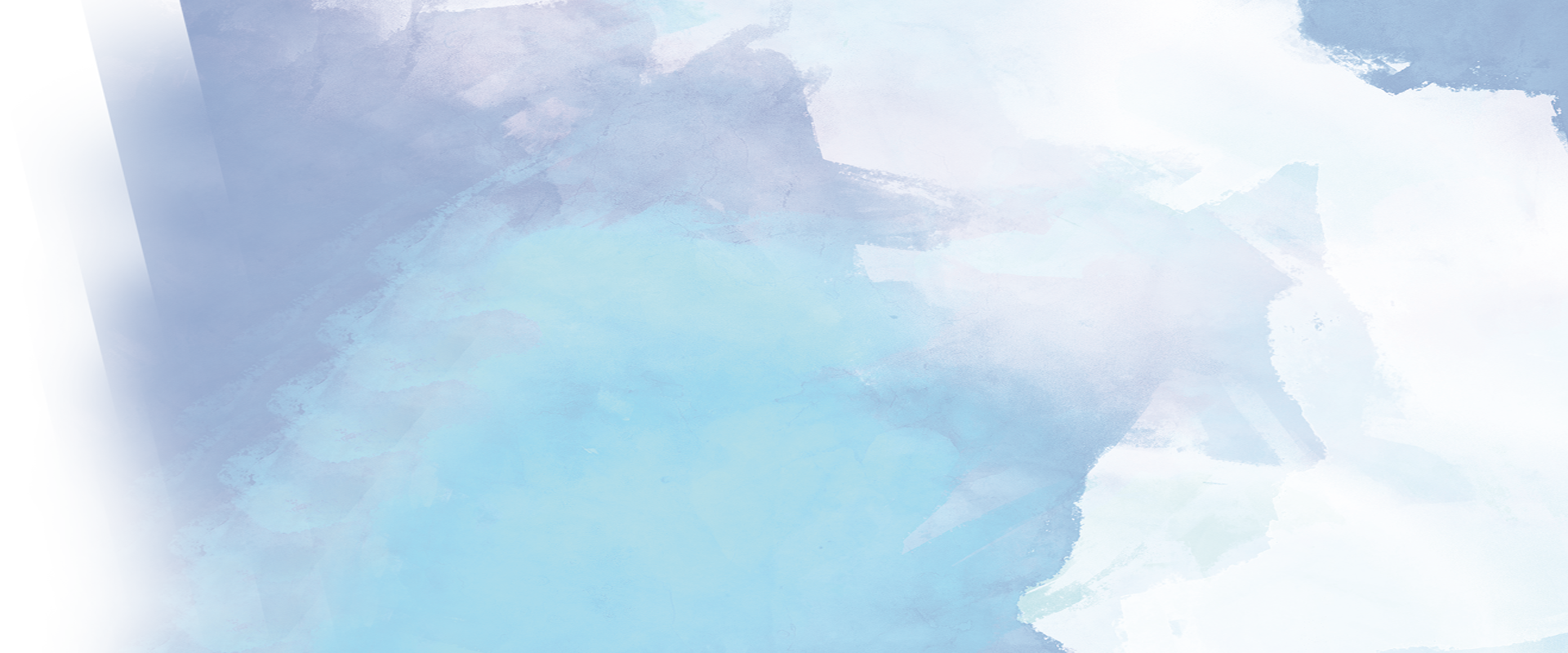 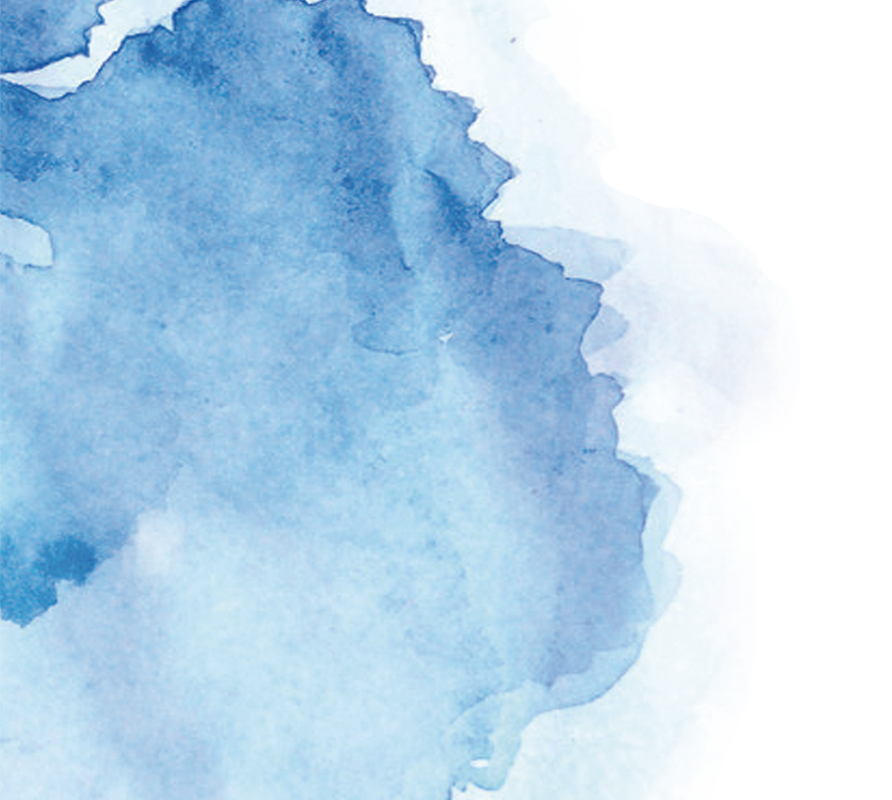 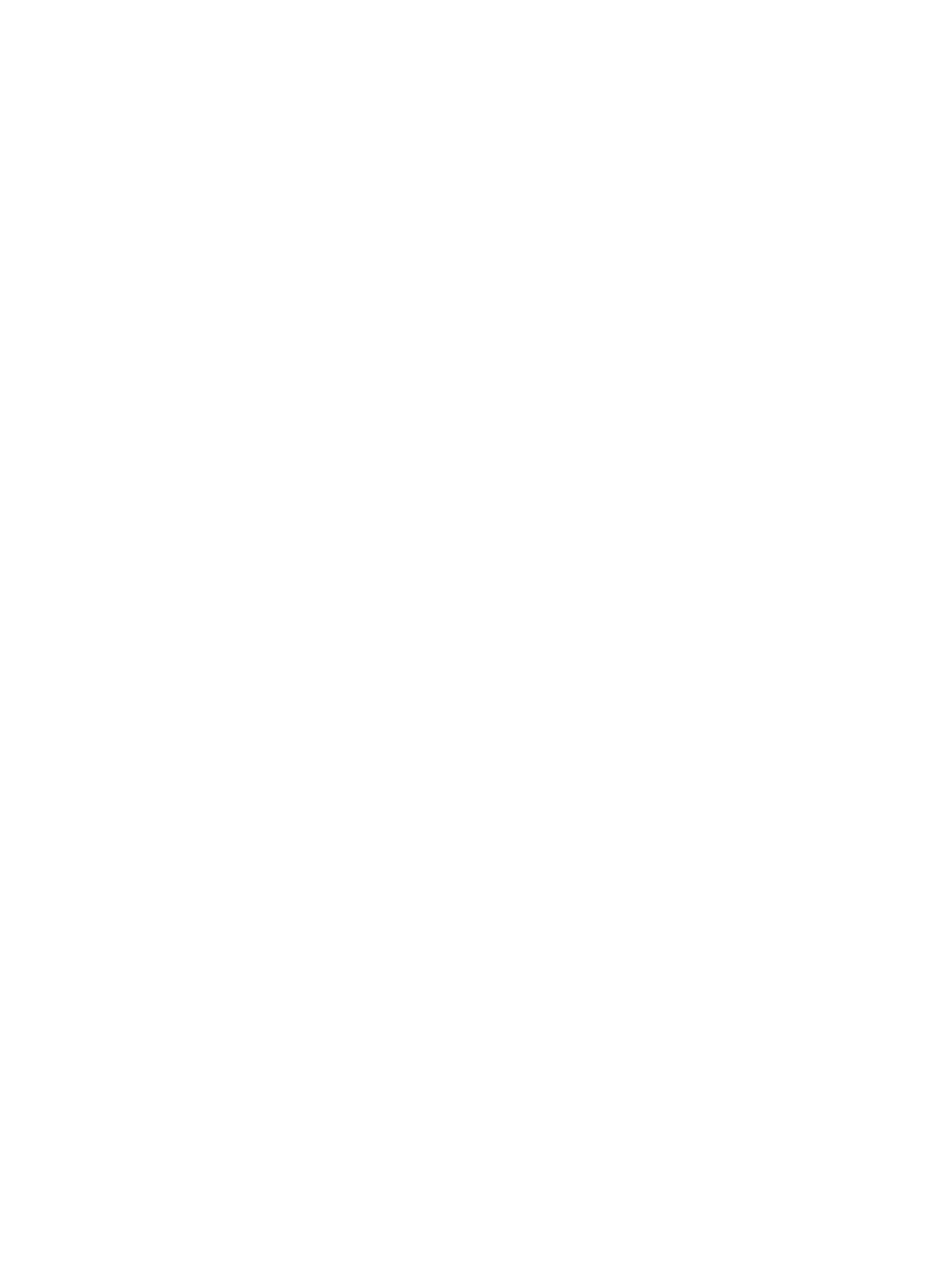 01
年度工作概述
01/年度工作概述
请输入你的标题
中国较大型企业的电子商务可以怎样来走的一个模式，当然不可能都能照搬照抄，但希望给大家有所启发。
请输入你的标题
中国较大型企业的电子商务可以怎样来走的一个模式，当然不可能都能照搬照抄，但希望给大家有所启发。
请输入你的标题
中国较大型企业的电子商务可以怎样来走的一个模式，当然不可能都能照搬照抄，但希望给大家有所启发。
01/年度工作概述
单击此处输入标题
WHAT WE DO
请在此处添加具体内容，请尽量言简意赅，简单说明即可，不必繁琐。请在此处添加具体内容，请尽量言简意赅，简单说明即可，不必繁琐。请在此处添加具体内容，请尽量言简意赅，简单说明即可，不必繁琐。
HOME ADVANTAGE
请在此处添加具体内容，请尽量言简意赅，简单说明即可，不必繁琐。请在此处添加具体内容，请尽量言简意赅，简单说明即可，不必繁琐。请在此处添加具体内容，请尽量言简意赅，简单说明即可，不必繁琐。
HOME ADVANTAGE
01/年度工作概述
TOPIC
TOPIC
TOPIC
TOPIC
标题文本预设
标题文本预设
标题文本预设
标题文本预设
请在此处添加具体内容，请尽量言简意赅，简单说明即可，不必繁琐。
请在此处添加具体内容，请尽量言简意赅，简单说明即可，不必繁琐。
请在此处添加具体内容，请尽量言简意赅，简单说明即可，不必繁琐。
请在此处添加具体内容，请尽量言简意赅，简单说明即可，不必繁琐。
01/年度工作概述
标题文本预设
标题文本预设
标题文本预设
标题文本预设
请在此处添加具体内容，请尽量言简意赅，简单说明即可，不必繁琐。
请在此处添加具体内容，请尽量言简意赅，简单说明即可，不必繁琐。
请在此处添加具体内容，请尽量言简意赅，简单说明即可，不必繁琐。
标题文本预设
标题文本预设
标题文本预设
请在此处添加具体内容，请尽量言简意赅，简单说明即可，不必繁琐。
请在此处添加具体内容，请尽量言简意赅，简单说明即可，不必繁琐。
请在此处添加具体内容，请尽量言简意赅，简单说明即可，不必繁琐。
01/年度工作概述
输入主要叙述内容
输入主要叙述内容
在人际交往中，自始至终地以一定的、约定俗成的程序、方式来表现的律己、敬人的完整行为
在人际交往中，自始至终地以一定的、约定俗成的程序、方式来表现的律己、敬人的完整行为
输入主要叙述内容
输入主要叙述内容
在人际交往中，自始至终地以一定的、约定俗成的程序、方式来表现的律己、敬人的完整行为
在人际交往中，自始至终地以一定的、约定俗成的程序、方式来表现的律己、敬人的完整行为
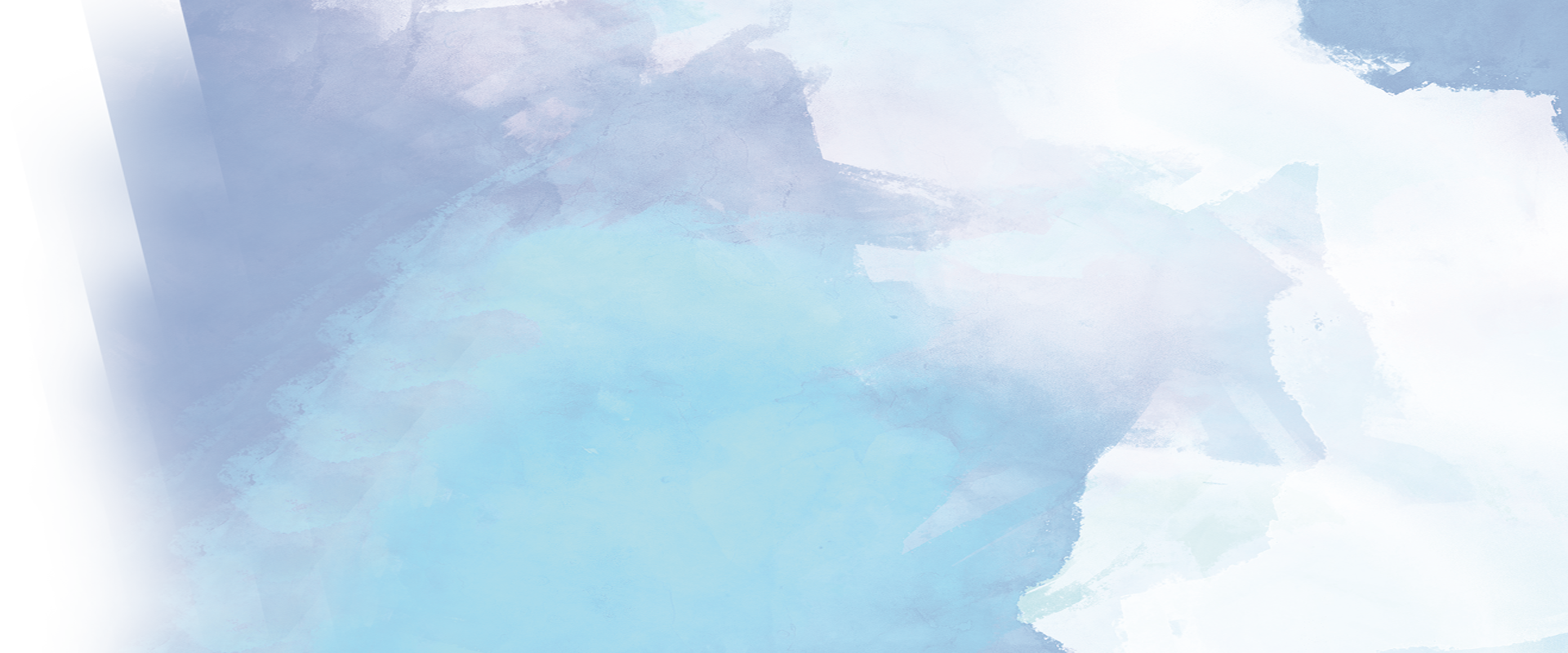 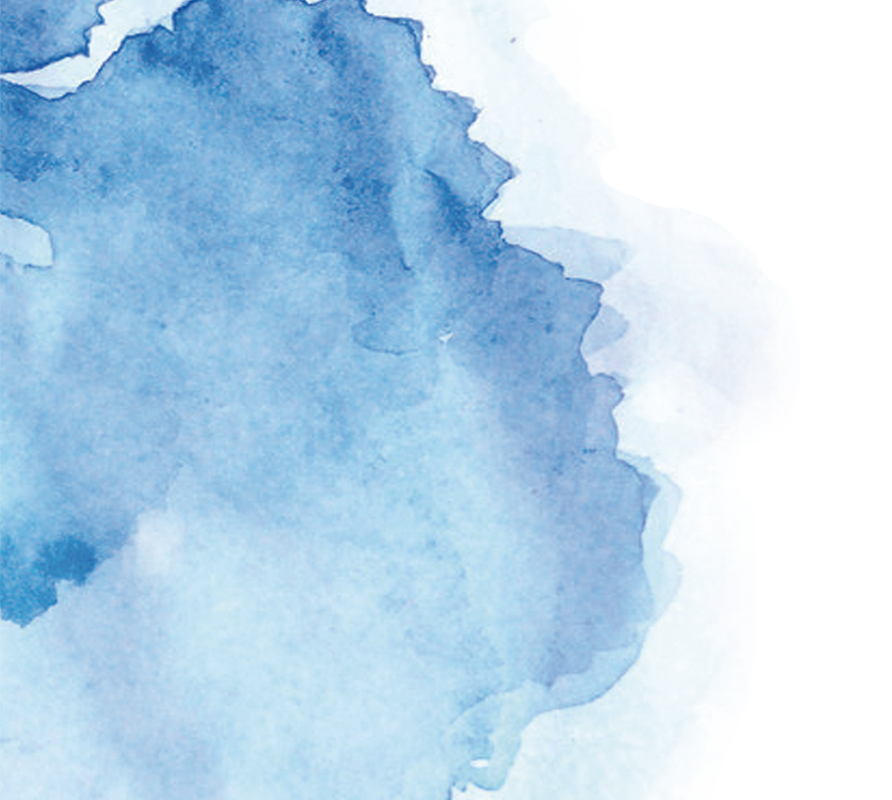 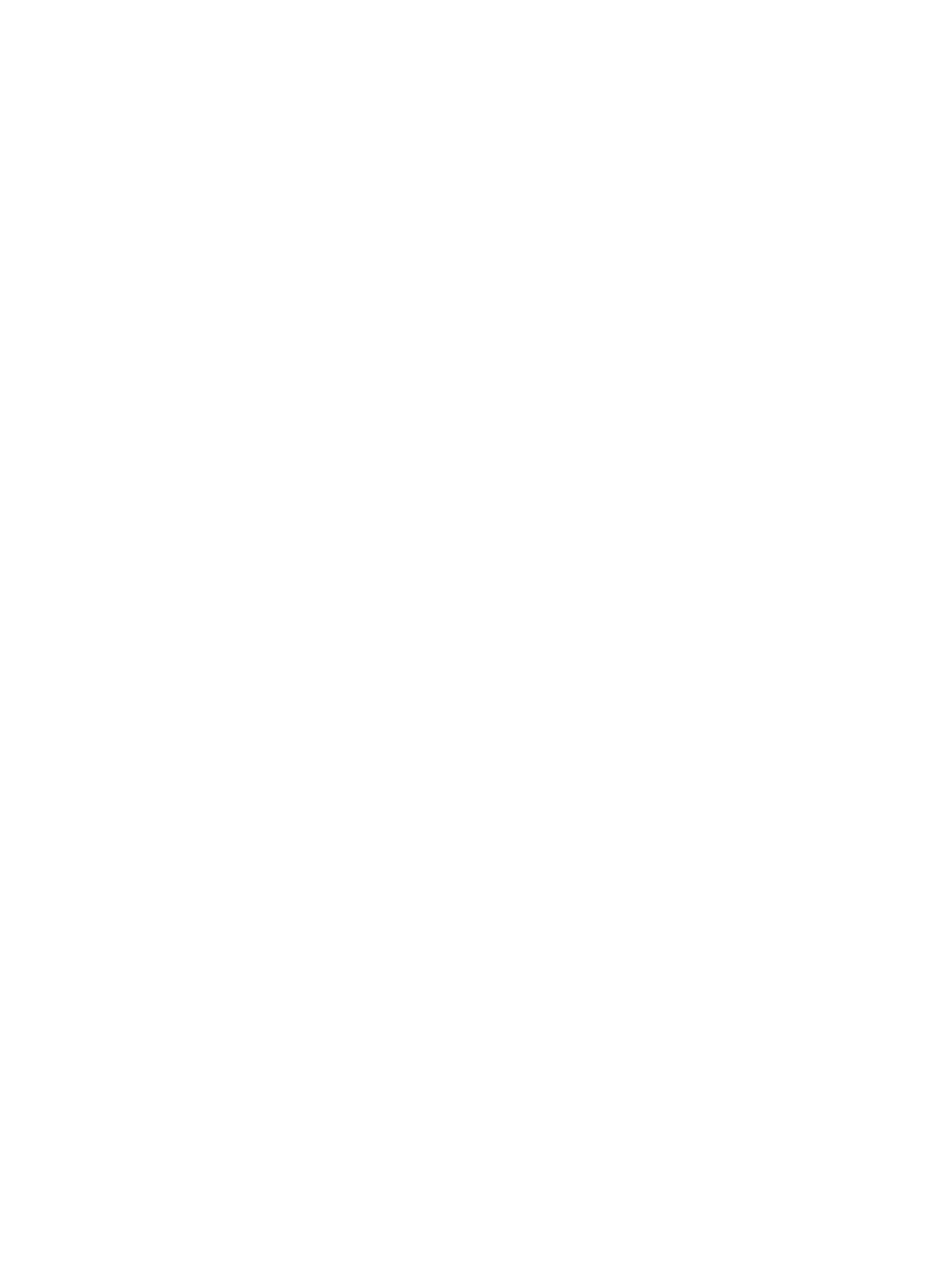 02
年度工作概述
02/工作完成情况
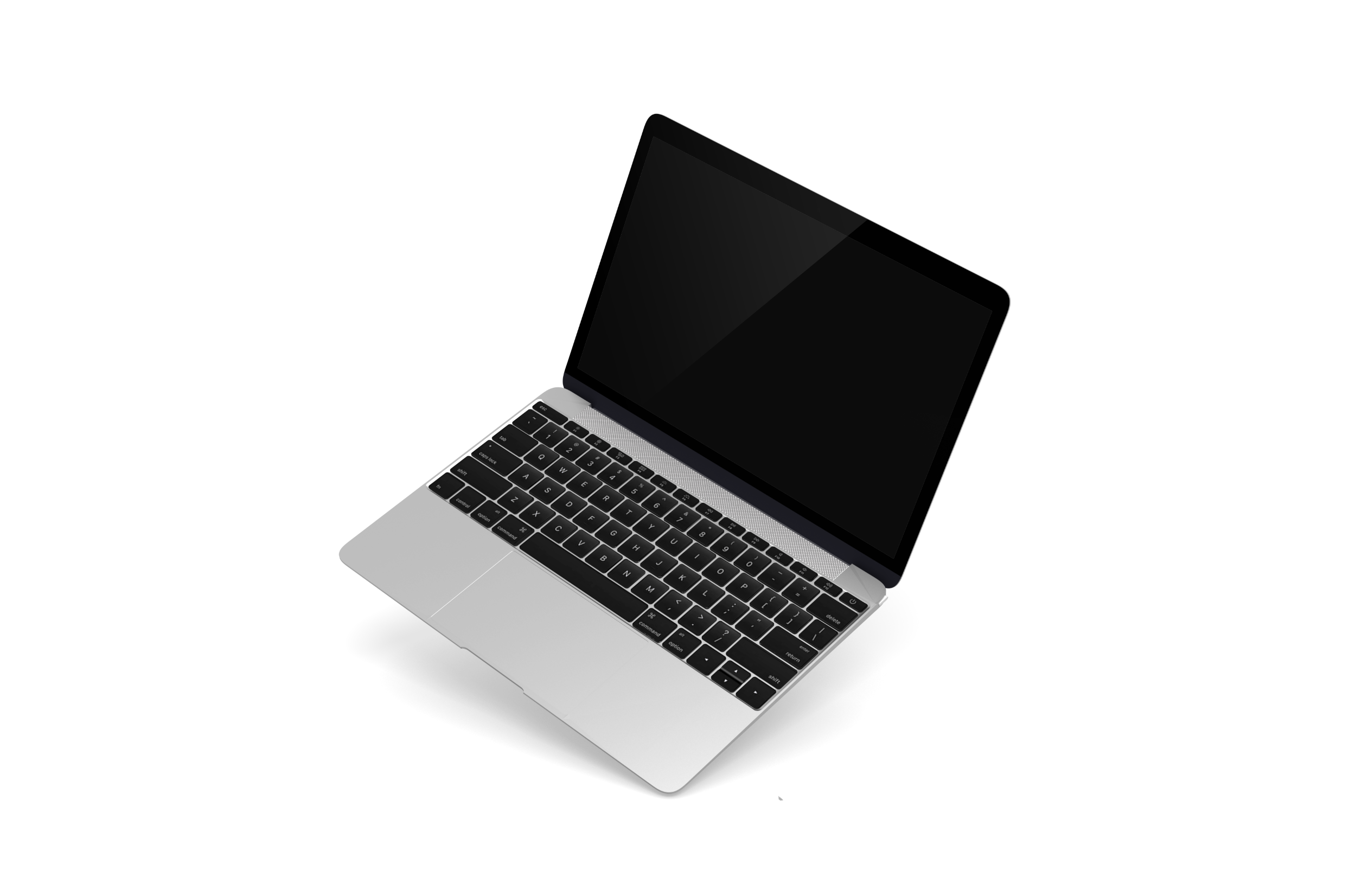 HOME ADVANTAGE
02/工作完成情况
TOPIC 01
系统在一定的时间运行一次，而不是在每个订单进来后都运行一次，原因也是为了使得企业内资源相对能够更优化地被利用。
TOPIC 02
系统在一定的时间运行一次，而不是在每个订单进来后都运行一次，原因也是为了使得企业内资源相对能够更优化地被利用。
TOPIC 03
系统在一定的时间运行一次，而不是在每个订单进来后都运行一次，原因也是为了使得企业内资源相对能够更优化地被利用。
TOPIC 04
系统在一定的时间运行一次，而不是在每个订单进来后都运行一次，原因也是为了使得企业内资源相对能够更优化地被利用。
02/工作完成情况
输入主要叙述内容
在人际交往中，自始至终地以一定的、约定俗成的程序、方式来表现的律己、敬人的完整行为
输入主要叙述内容
在人际交往中，自始至终地以一定的、约定俗成的程序、方式来表现的律己、敬人的完整行为
输入主要叙述内容
在人际交往中，自始至终地以一定的、约定俗成的程序、方式来表现的律己、敬人的完整行为
输入主要叙述内容
在人际交往中，自始至终地以一定的、约定俗成的程序、方式来表现的律己、敬人的完整行为
02/工作完成情况
输入主要叙述内容
输入主要叙述内容
在人际交往中，自始至终地以一定的、约定俗成的程序、方式来表现的律己、敬人的完整行为
在人际交往中，自始至终地以一定的、约定俗成的程序、方式来表现的律己、敬人的完整行为
TXET
HERE
输入主要叙述内容
输入主要叙述内容
在人际交往中，自始至终地以一定的、约定俗成的程序、方式来表现的律己、敬人的完整行为
在人际交往中，自始至终地以一定的、约定俗成的程序、方式来表现的律己、敬人的完整行为
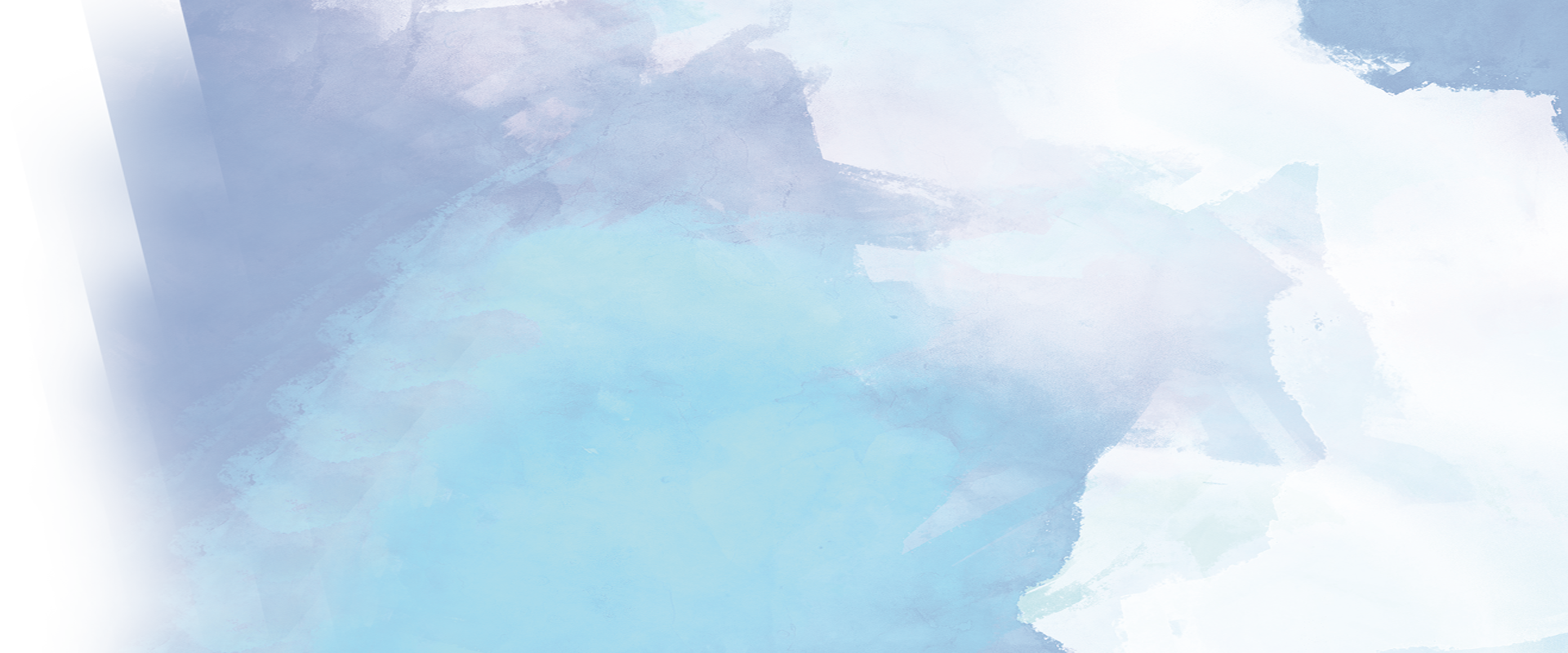 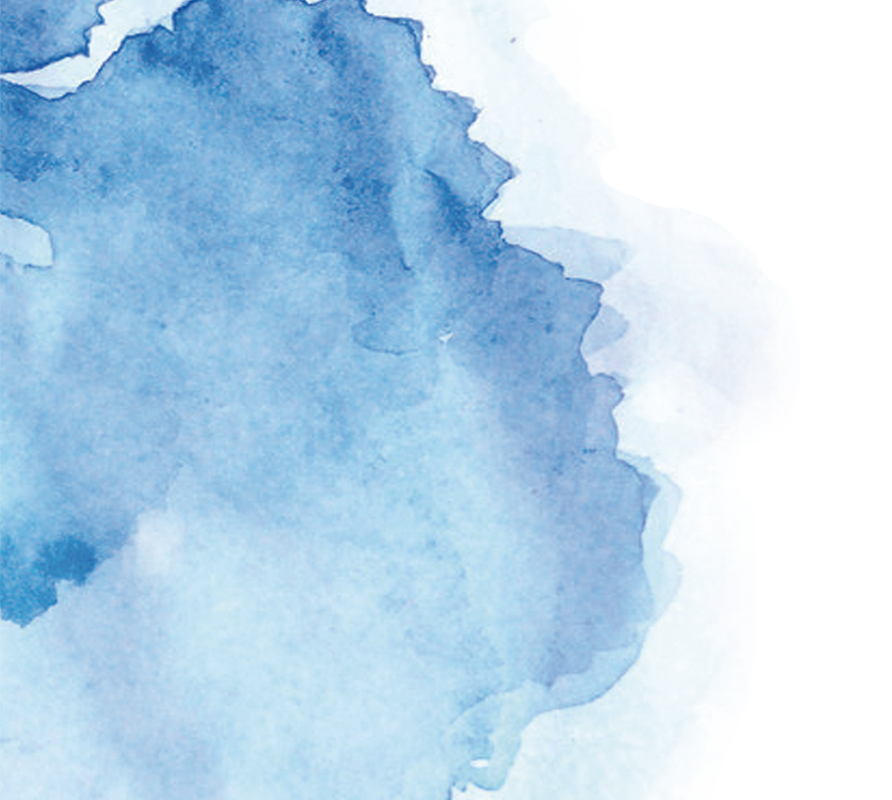 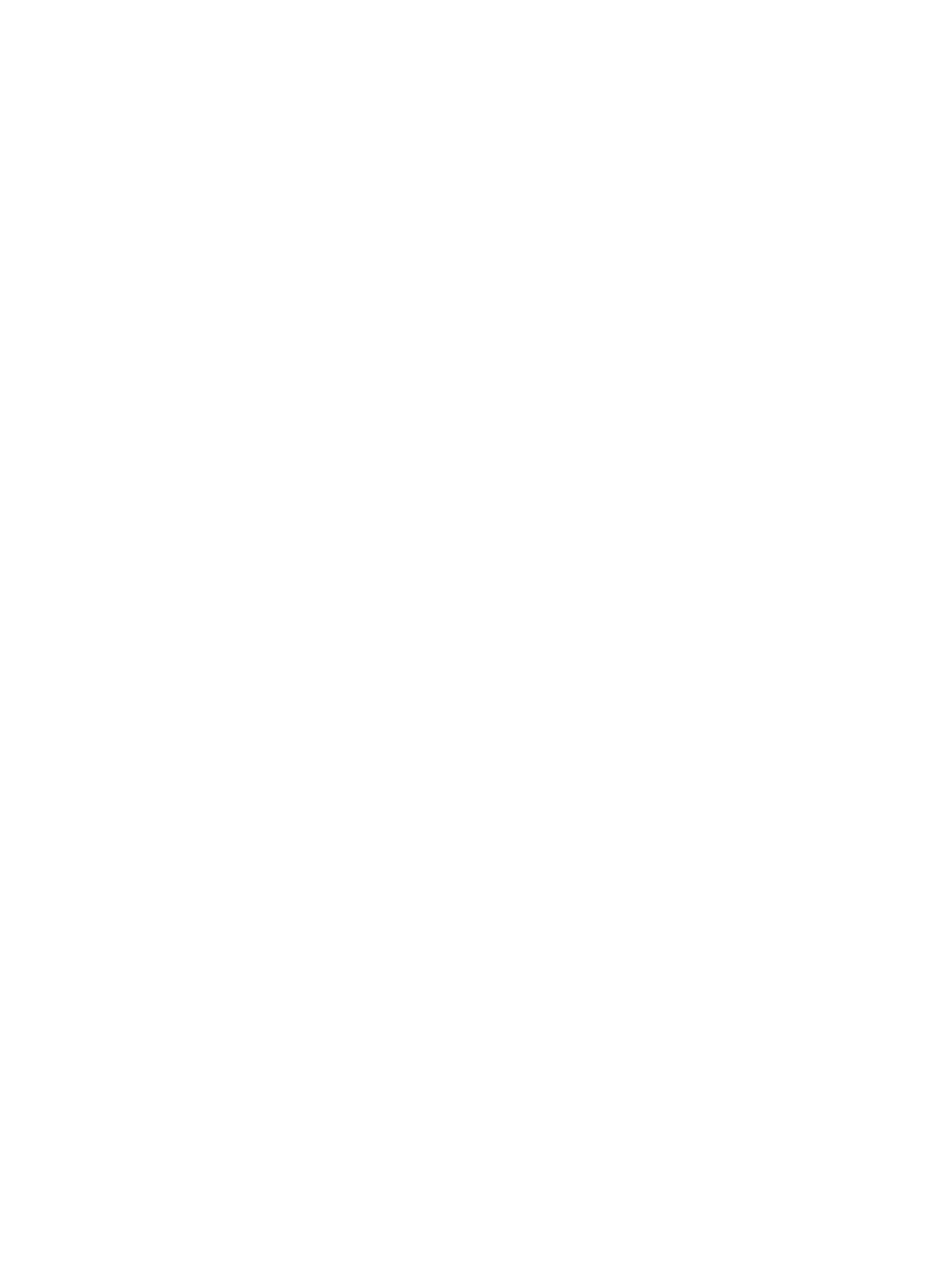 03
成功项目展示
03/成功项目展示
32%
75%
80%
63%
点击添加内容
点击添加内容
点击添加内容
点击添加内容
电子商务指的是利用简单、快捷、低成本的电子通讯方式，买卖双方不谋面地进行各种贸易活动。
电子商务指的是利用简单、快捷、低成本的电子通讯方式，买卖双方不谋面地进行各种贸易活动。
电子商务指的是利用简单、快捷、低成本的电子通讯方式，买卖双方不谋面地进行各种贸易活动。
电子商务指的是利用简单、快捷、低成本的电子通讯方式，买卖双方不谋面地进行各种贸易活动。
03/成功项目展示
86.5%
添加标题
TOPIC
TOPIC
TOPIC
TOPIC
HOME ADVANTAGE
纵观互联网发展，商务活动一直是驱动互联网发展的强大力量。1995年，互联网上的商务信息量首次超过科教业务信息量，这是互联网此后形成爆炸性发展的标志，也是电子商务产生并从此大规模发展的标志。
纵观互联网发展，商务活动一直是驱动互联网发展的强大力量。1995年，互联网上的商务信息量首次超过科教业务信息量，这是互联网此后形成爆炸性发展的标志，也是电子商务产生并从此大规模发展的标志。
03/成功项目展示
重点工作
重点工作
重点工作
重点工作
重点工作
HOME ADVANTAGE
纵观互联网发展，商务活动一直是驱动互联网发展的强大力量。1995年，互联网上的商务信息量首次超过科教业务信息量，这是互联网此后形成爆炸性发展的标志，也是电子商务产生并从此大规模发展的标志。
纵观互联网发展，商务活动一直是驱动互联网发展的强大力量。1995年，互联网上的商务信息量首次超过科教业务信息量，这是互联网此后形成爆炸性发展的标志，也是电子商务产生并从此大规模发展的标志。
03/成功项目展示
电子商务指的是利用
简单、快捷、低成本的电子通讯方式
POWER POINT 201X
POWER POINT 201X
比如你通过打电话或发传真的方式来与客户进行商贸活动，似乎也可以称作为电子商务
比如你通过打电话或发传真的方式来与客户进行商贸活动，似乎也可以称作为电子商务
03/成功项目展示
ADD
YOUR TEXT HERE
ADD
YOUR TEXT HERE
点击添加内容
点击添加内容
企业内部必须运营在一个基于完善的管理思想和工作流程的"企业资源计划系统"之上。
企业内部必须运营在一个基于完善的管理思想和工作流程的"企业资源计划系统"之上。
点击添加内容
点击添加内容
企业内部必须运营在一个基于完善的管理思想和工作流程的"企业资源计划系统"之上。
企业内部必须运营在一个基于完善的管理思想和工作流程的"企业资源计划系统"之上。
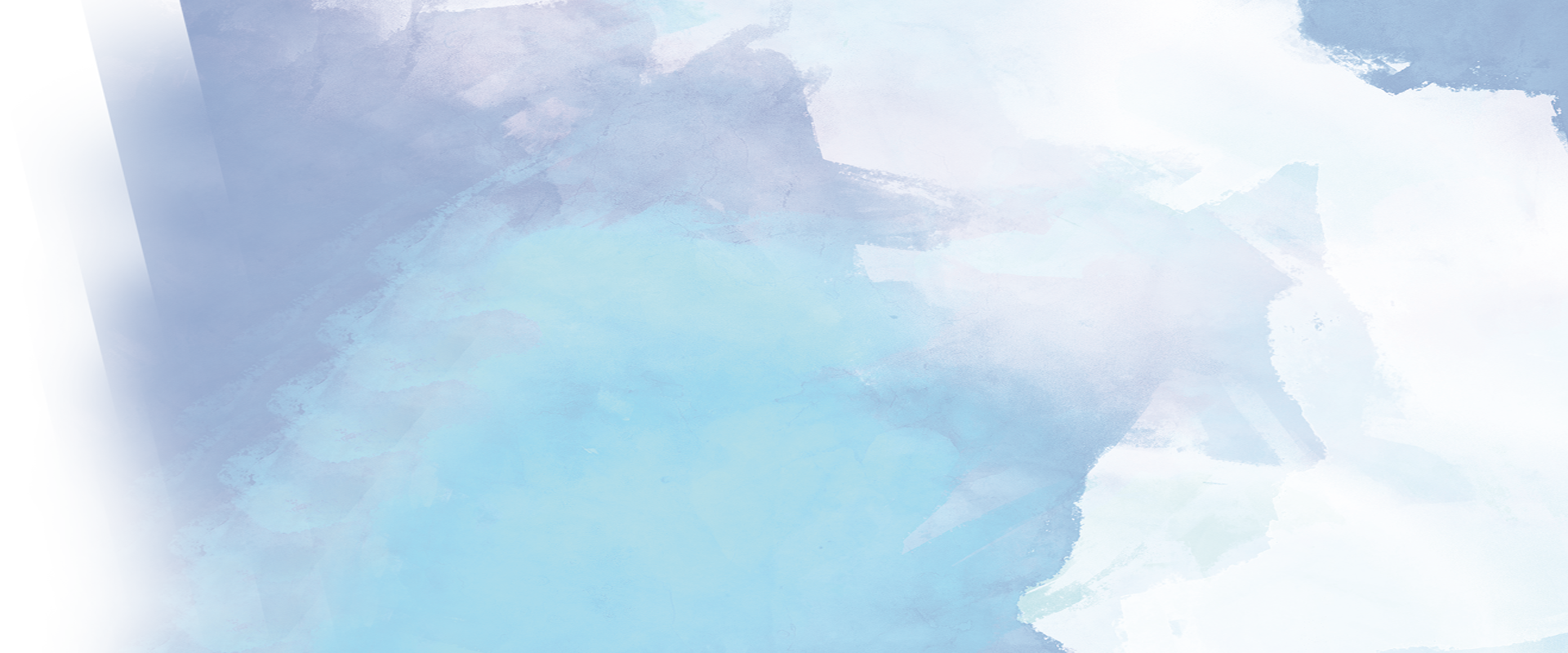 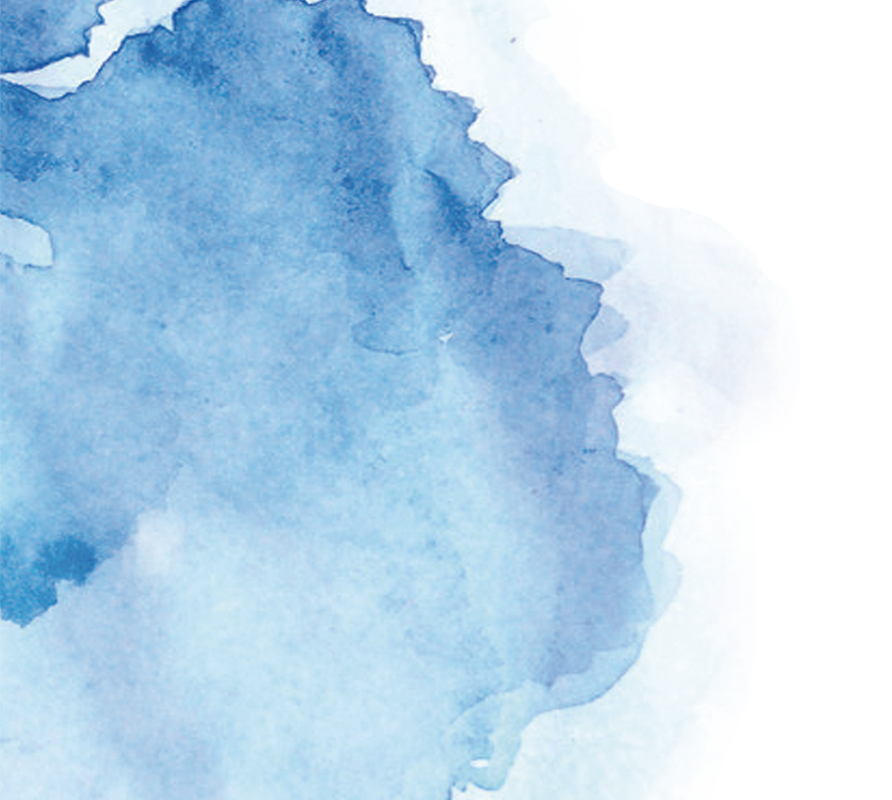 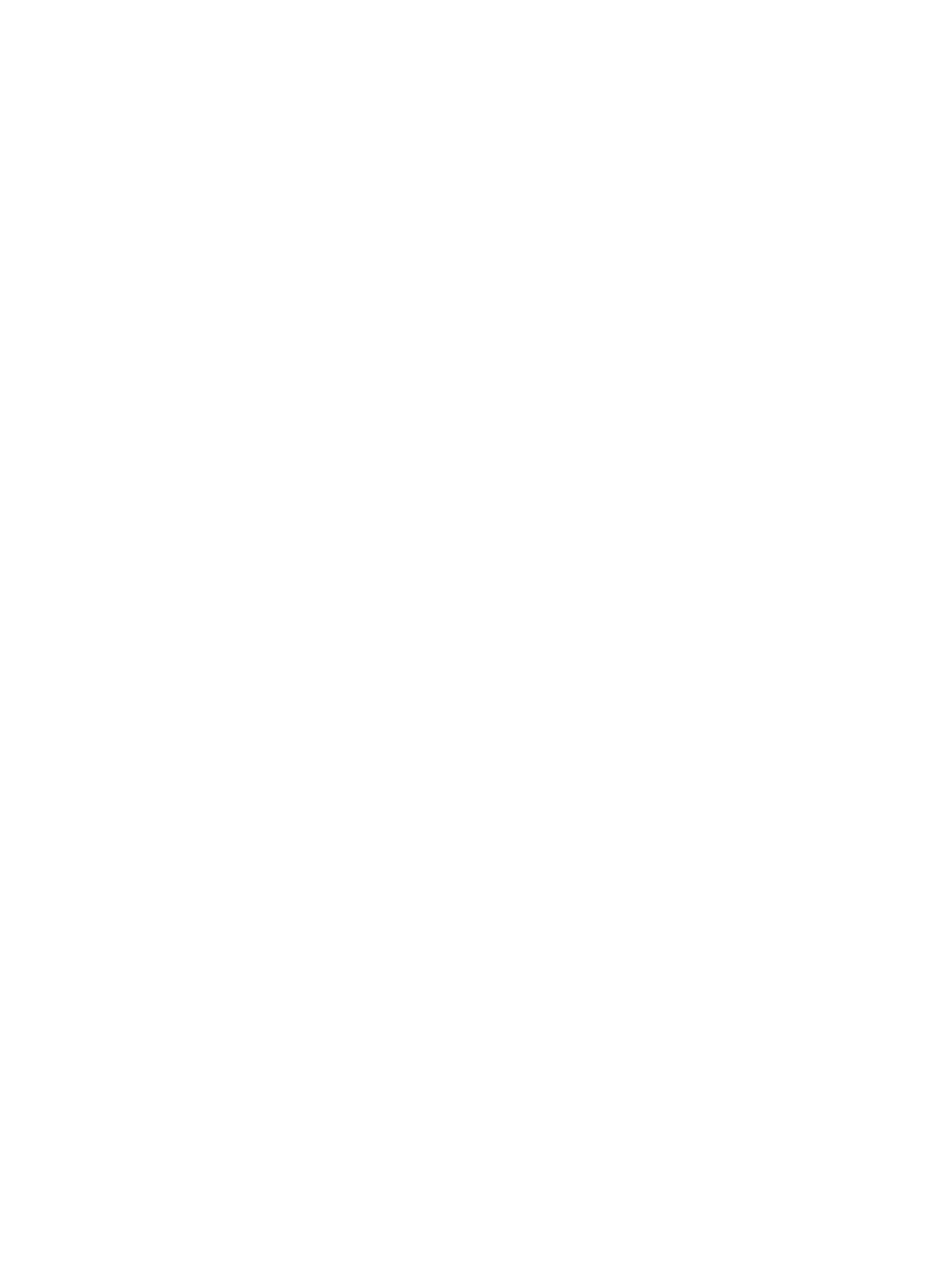 04
明年工作计划
04/来年工作计划
98%
85%
70%
68%
输入主要叙述内容
65%
在人际交往中，自始至终地以一定的、约定俗成的程序、方式来表现的律己、敬人的完整行为
55%
85%
15%
输入主要叙述内容
在人际交往中，自始至终地以一定的、约定俗成的程序、方式来表现的律己、敬人的完整行为
1
2
3
4
5
6
04/来年工作计划
HOME ADVANTAGE
纵观互联网发展，商务活动一直是驱动互联网发展的强大力量。1995年，互联网上的商务信息量首次超过科教业务信息量，这是互联网此后形成爆炸性发展的标志，也是电子商务产生并从此大规模发展的标志。
纵观互联网发展，商务活动一直是驱动互联网发展的强大力量。1995年，互联网上的商务信息量首次超过科教业务信息量，这是互联网此后形成爆炸性发展的标志，也是电子商务产生并从此大规模发展的标志。
点击添加内容
点击添加内容
点击添加内容
04/来年工作计划
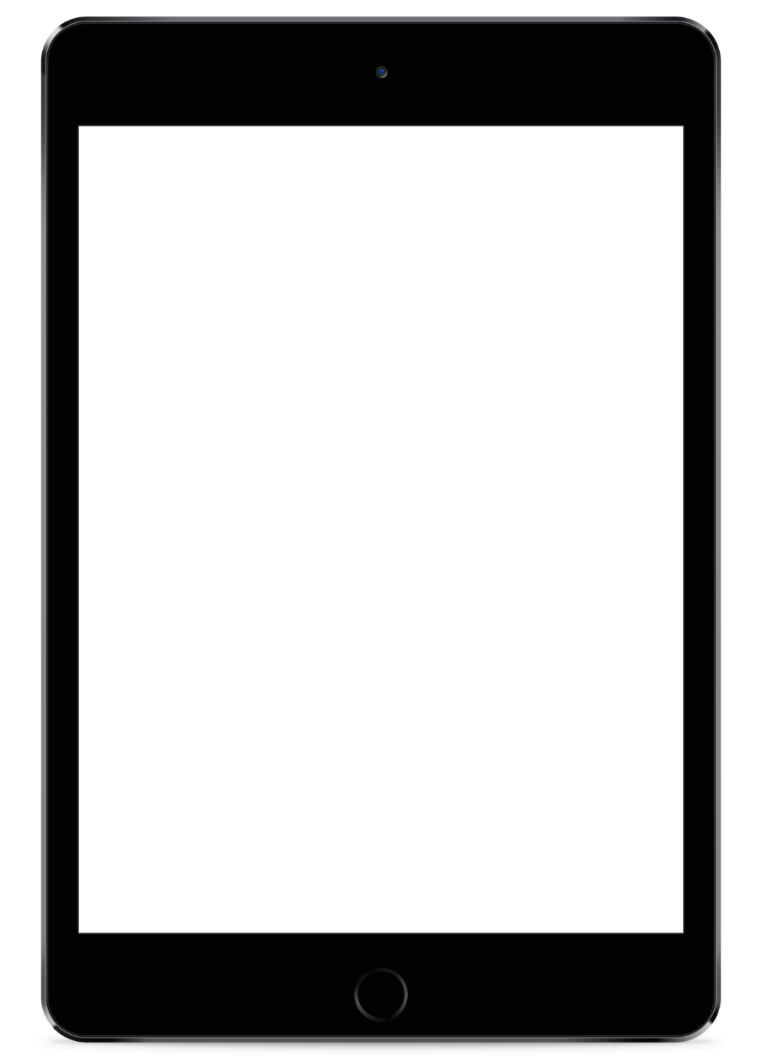 重点工作
重点工作
提高商务社交口才，就要注视取得听众对你的持久注意力。
提高商务社交口才，就要注视取得听众对你的持久注意力。
重点工作
重点工作
提高商务社交口才，就要注视取得听众对你的持久注意力。
提高商务社交口才，就要注视取得听众对你的持久注意力。
04/来年工作计划
HOME ADVANTAGE
要实现完整的电子商务还会涉及到很多方面，除了买家、卖家外，还要有银行或金融机构、政府机构、认证机构、配送中心等机构的加入才行。由于参与电子商务中的各方在物理上是互不谋面的，
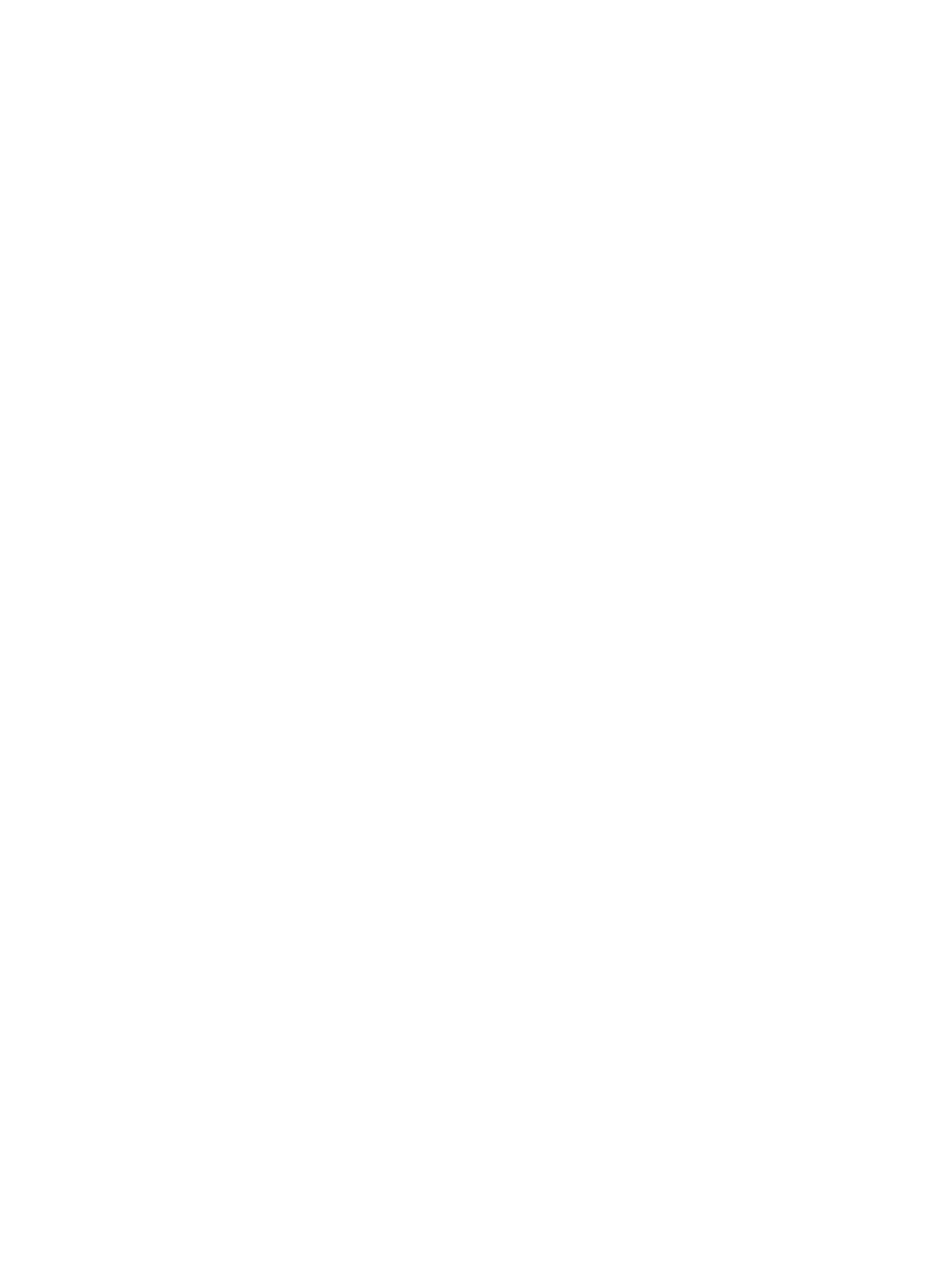 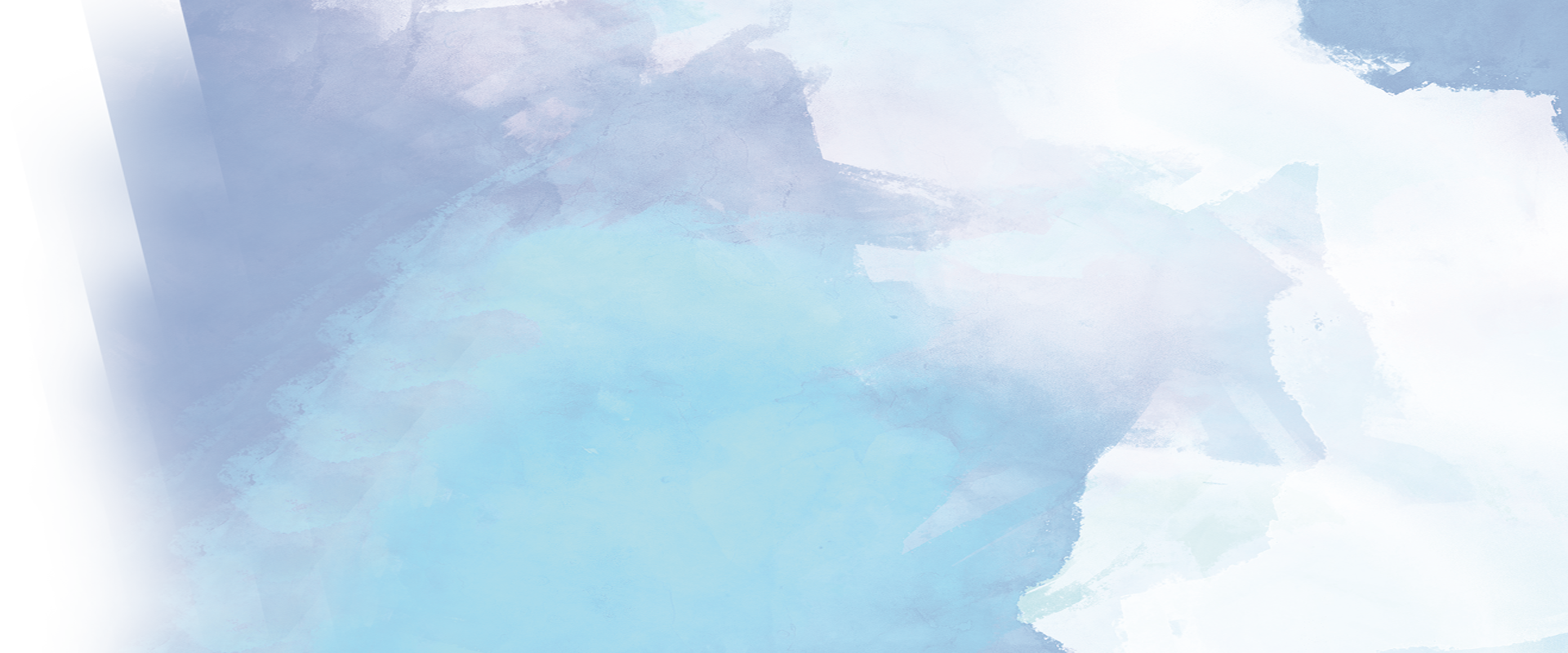 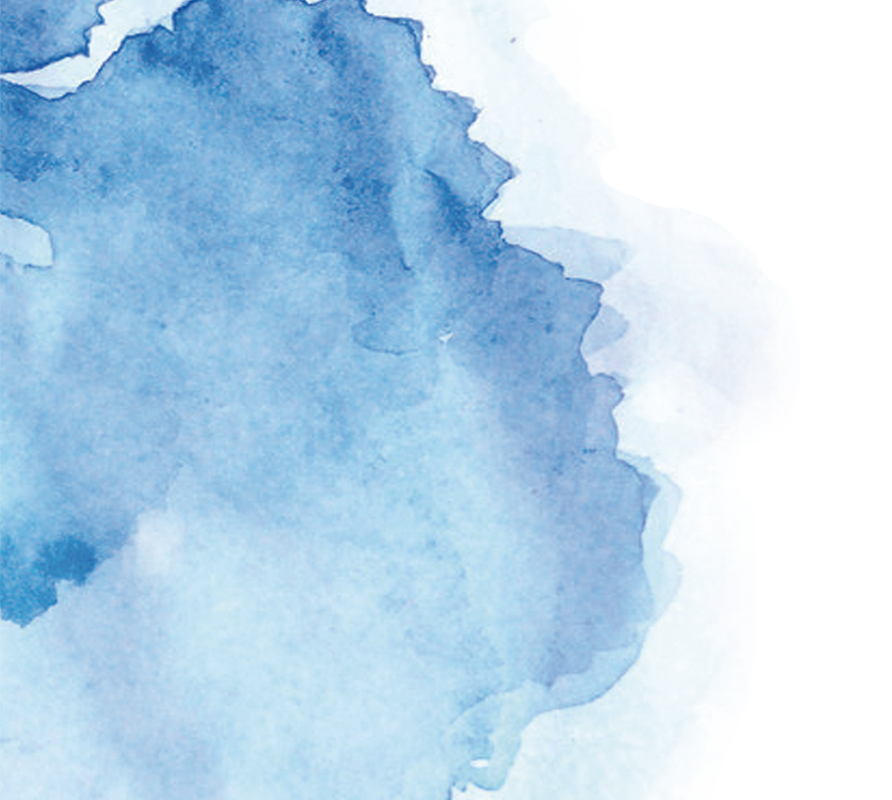 20xx
水彩风通用商务总结
汇报人：xx        汇报时间：XXXX年XX月